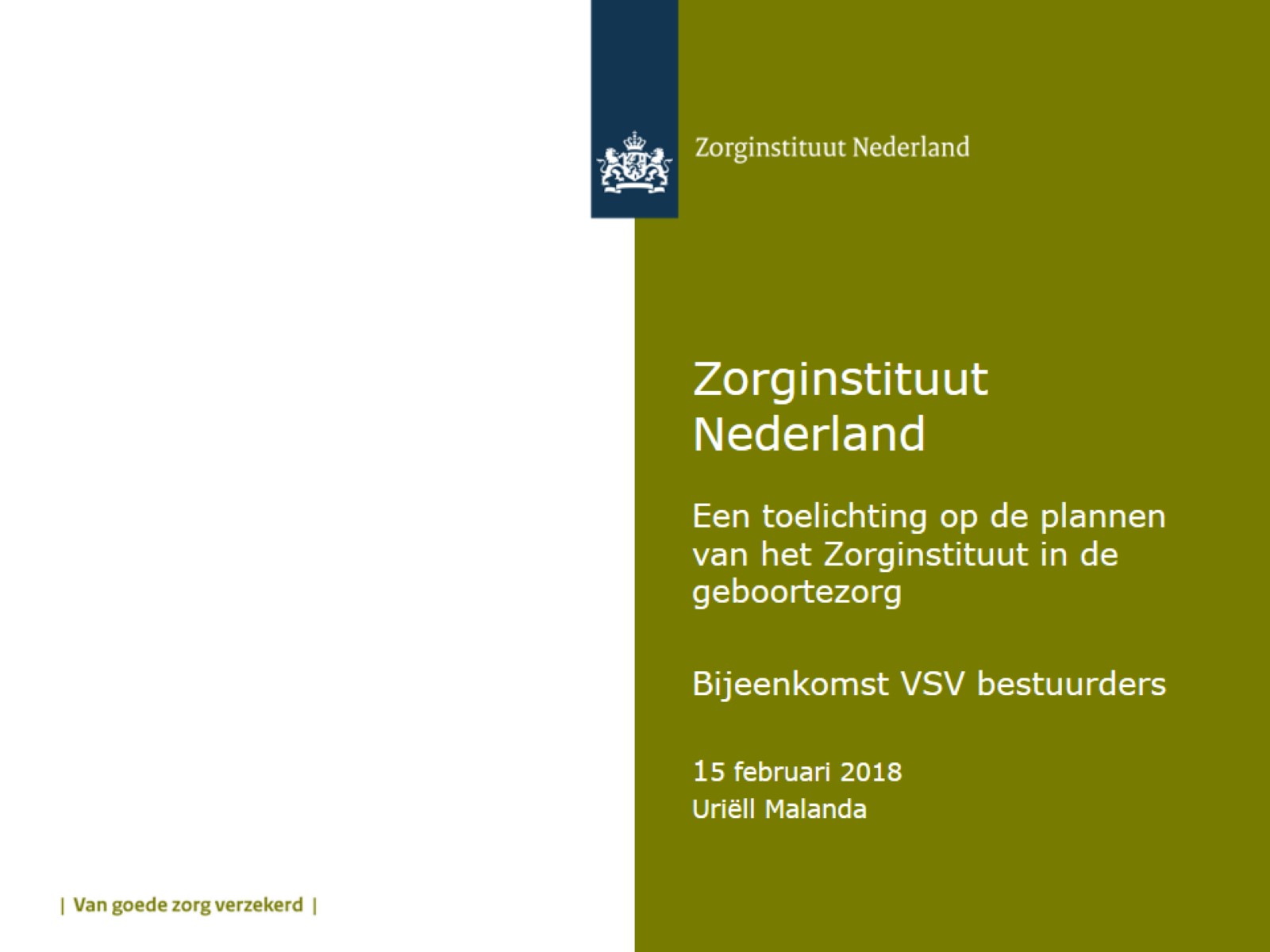 Zorginstituut Nederland
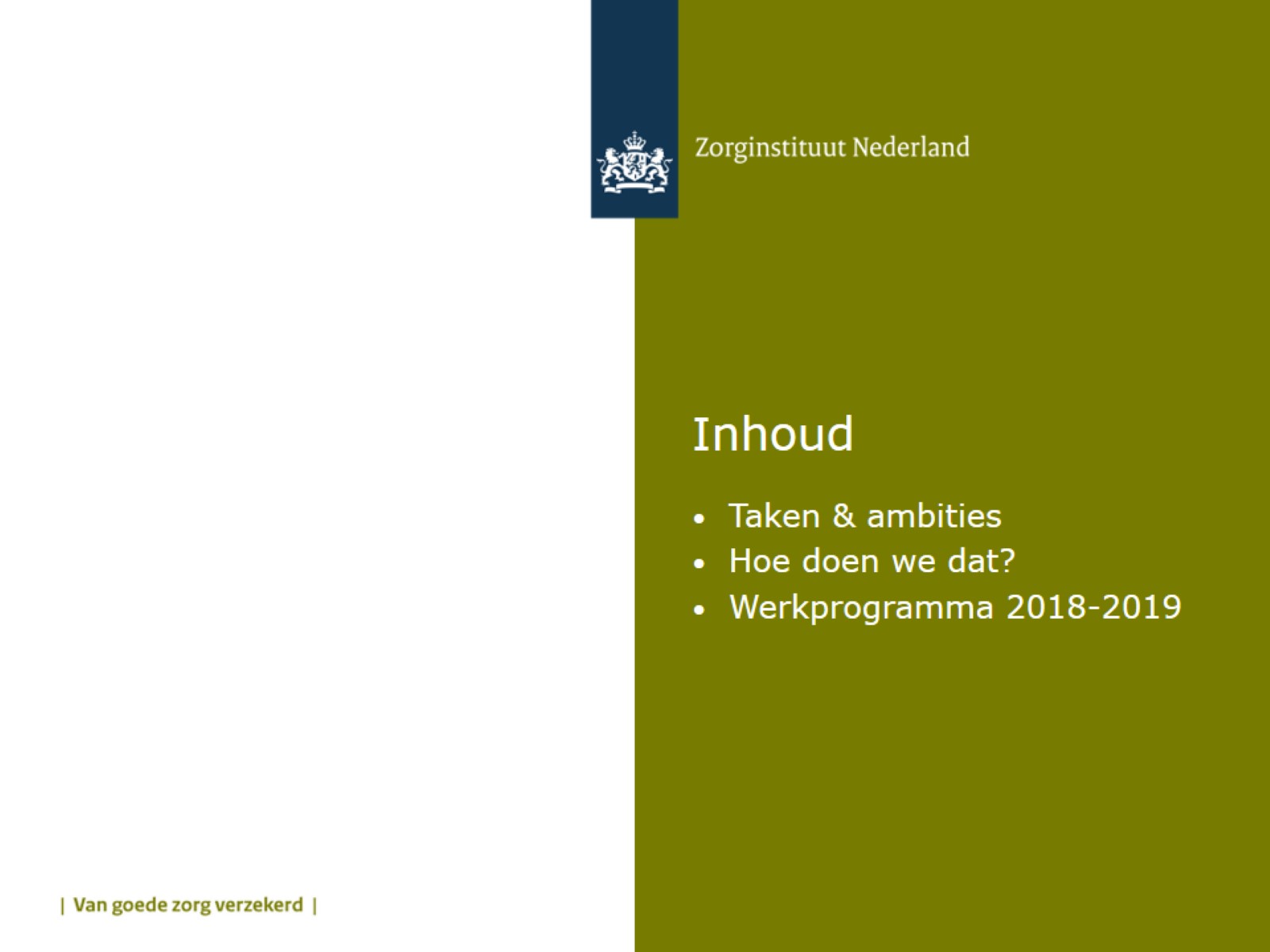 Inhoud
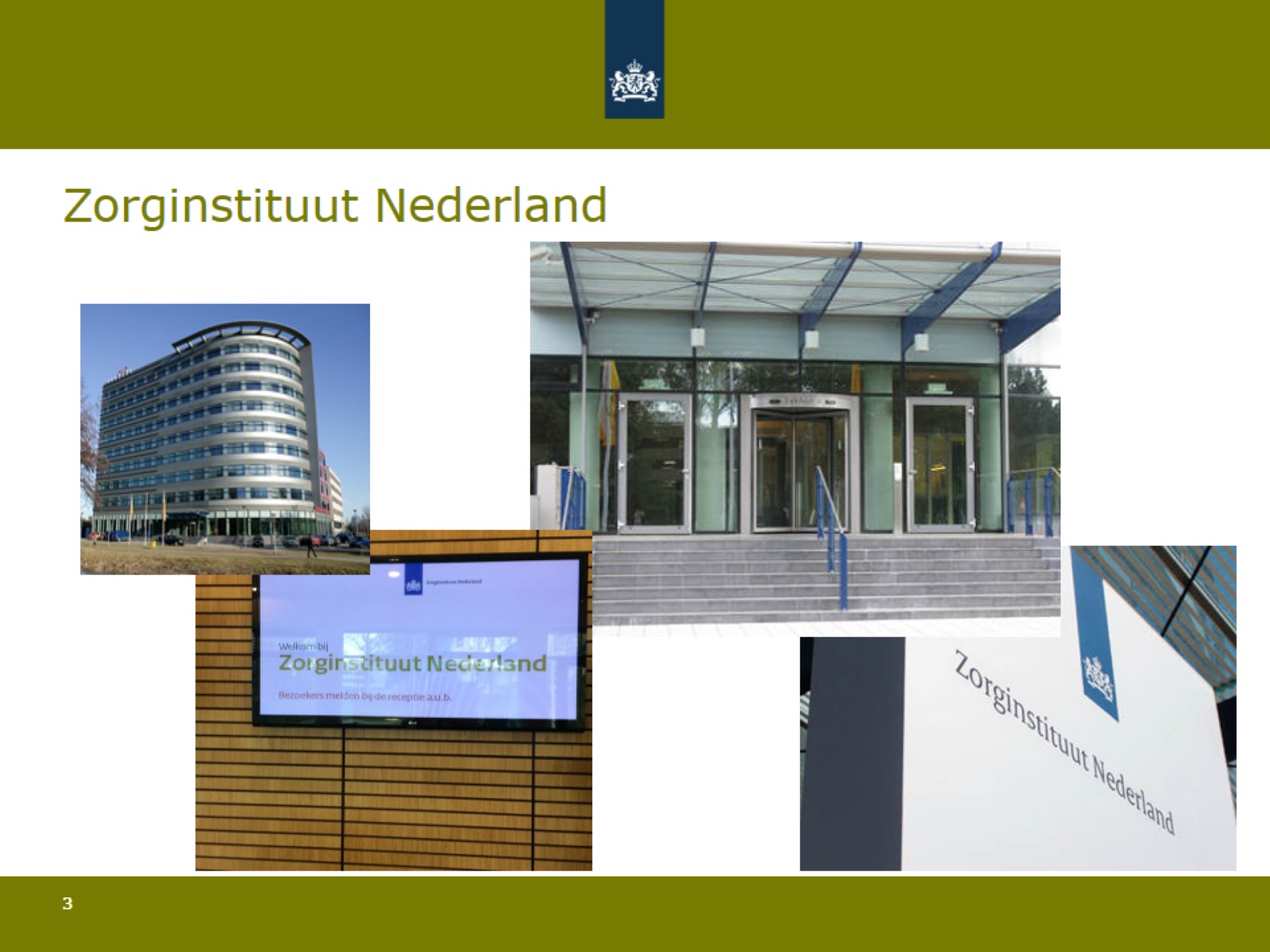 Zorginstituut Nederland
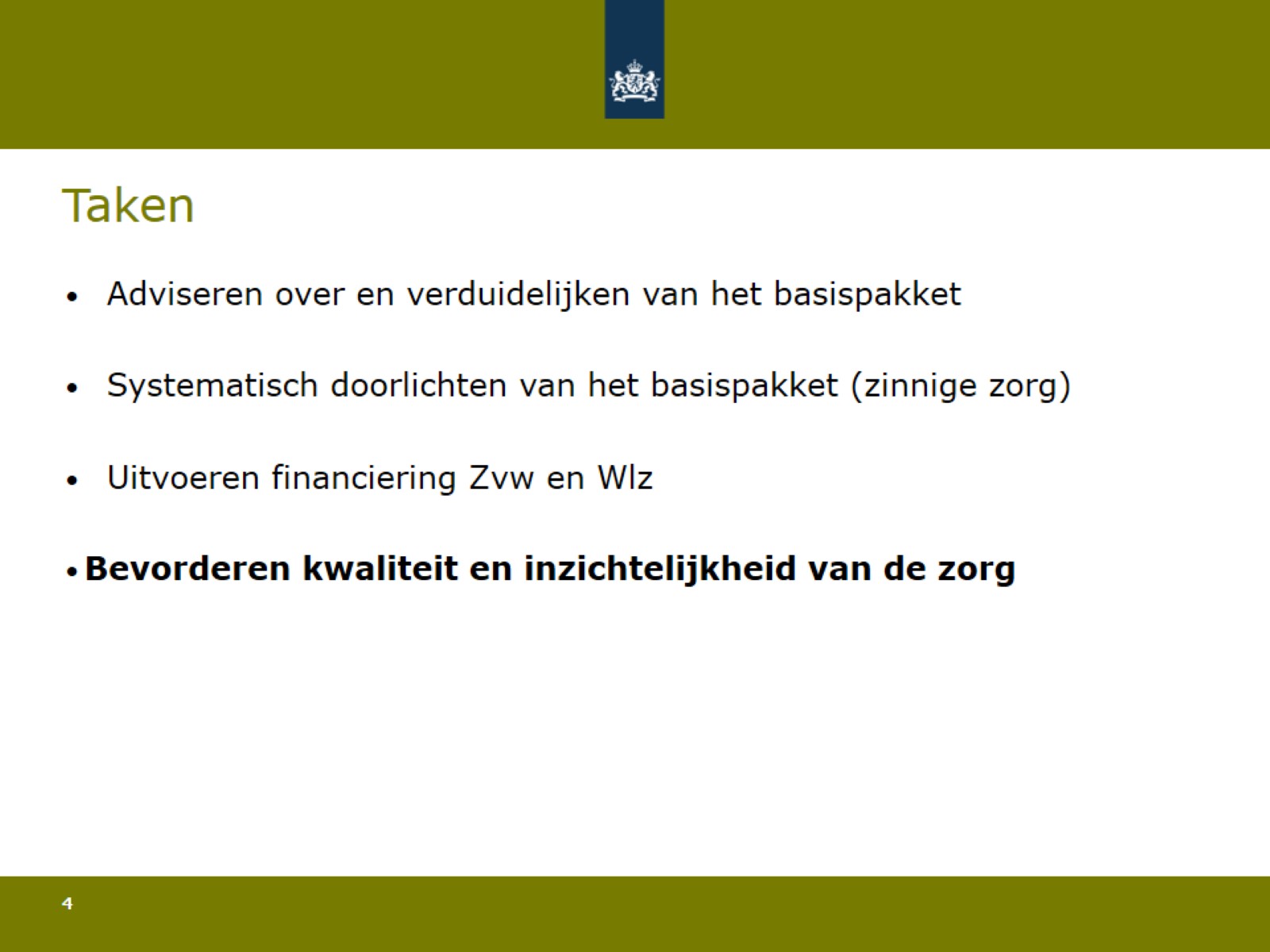 Taken
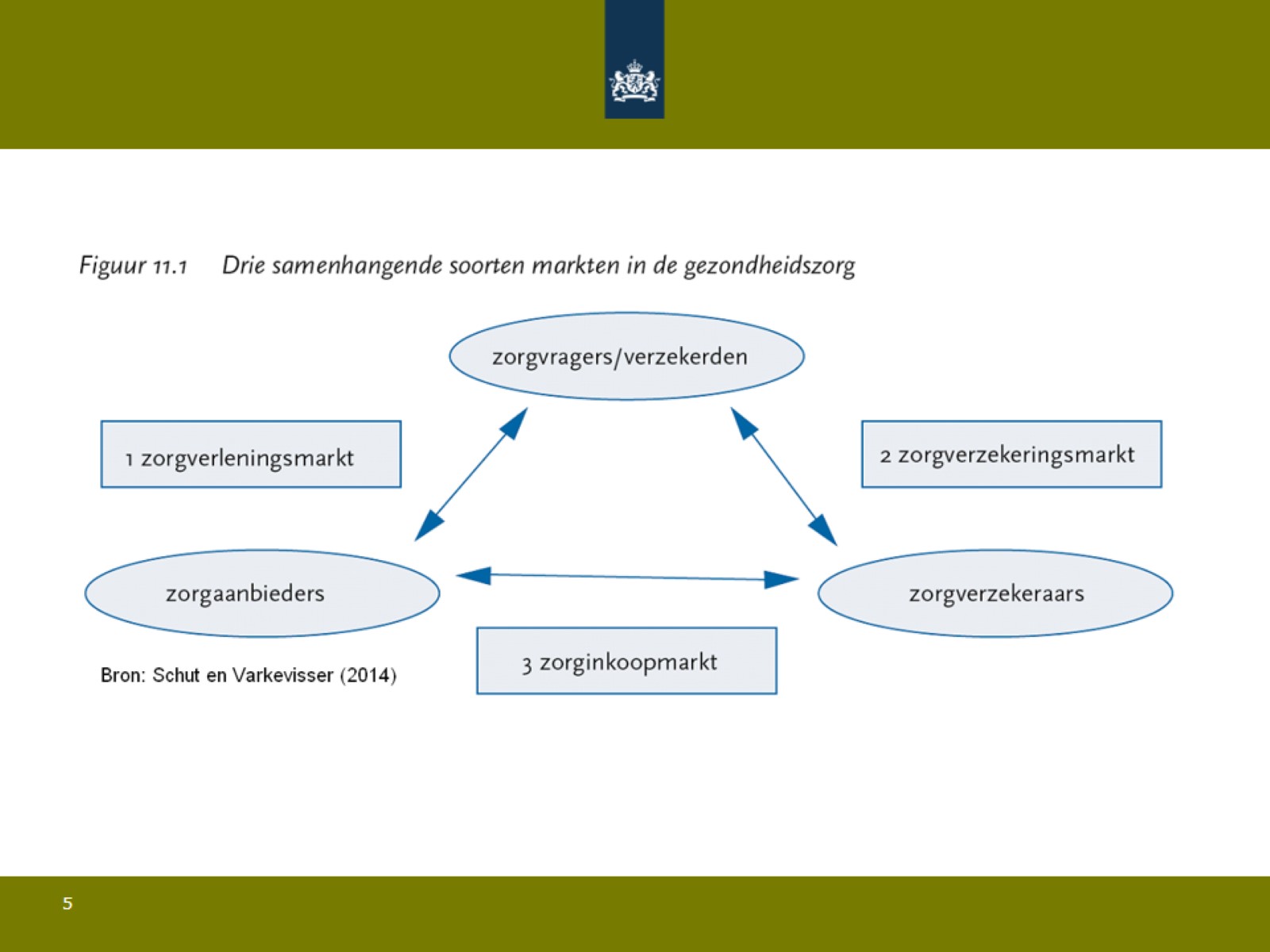 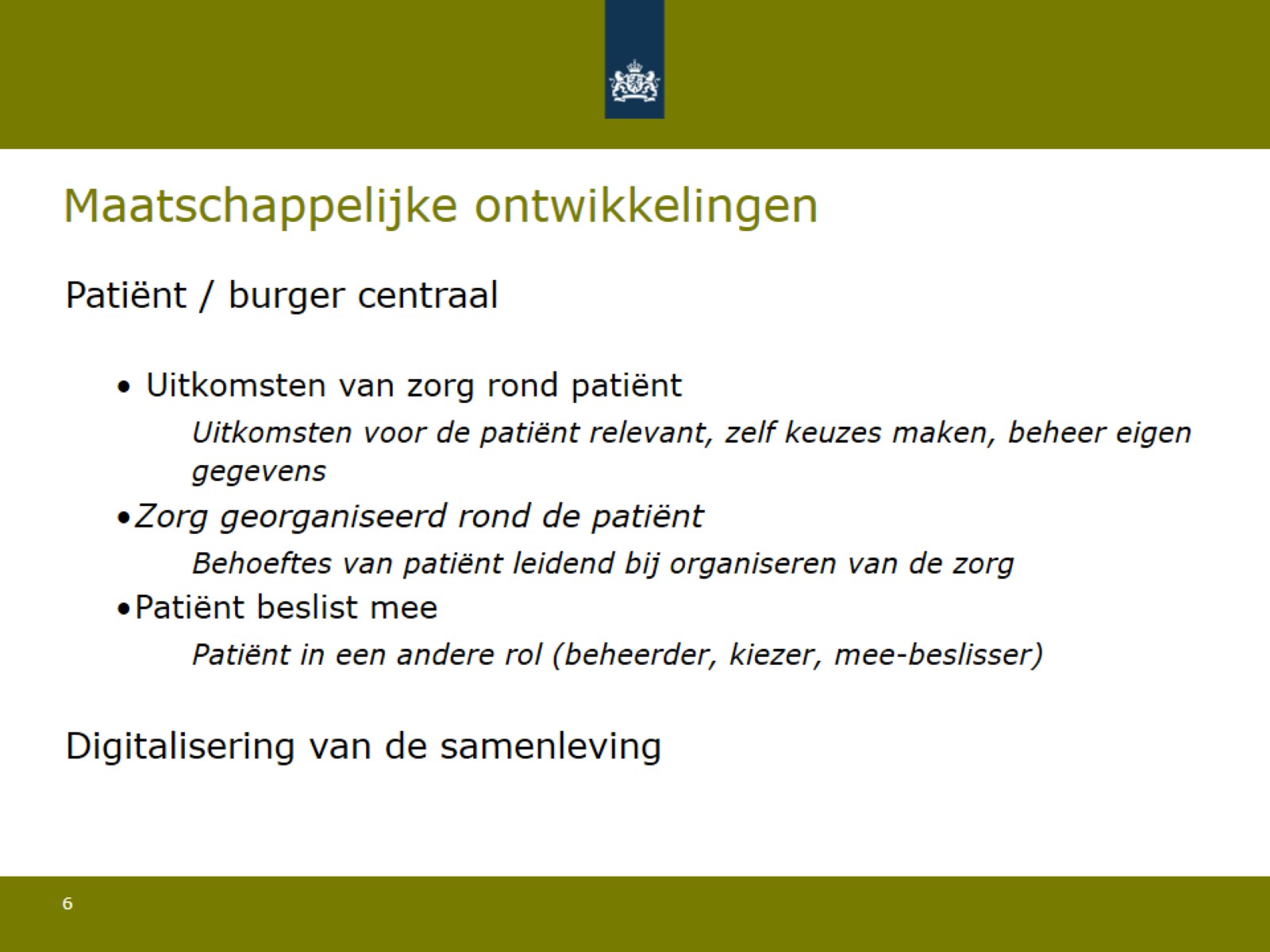 Maatschappelijke ontwikkelingen
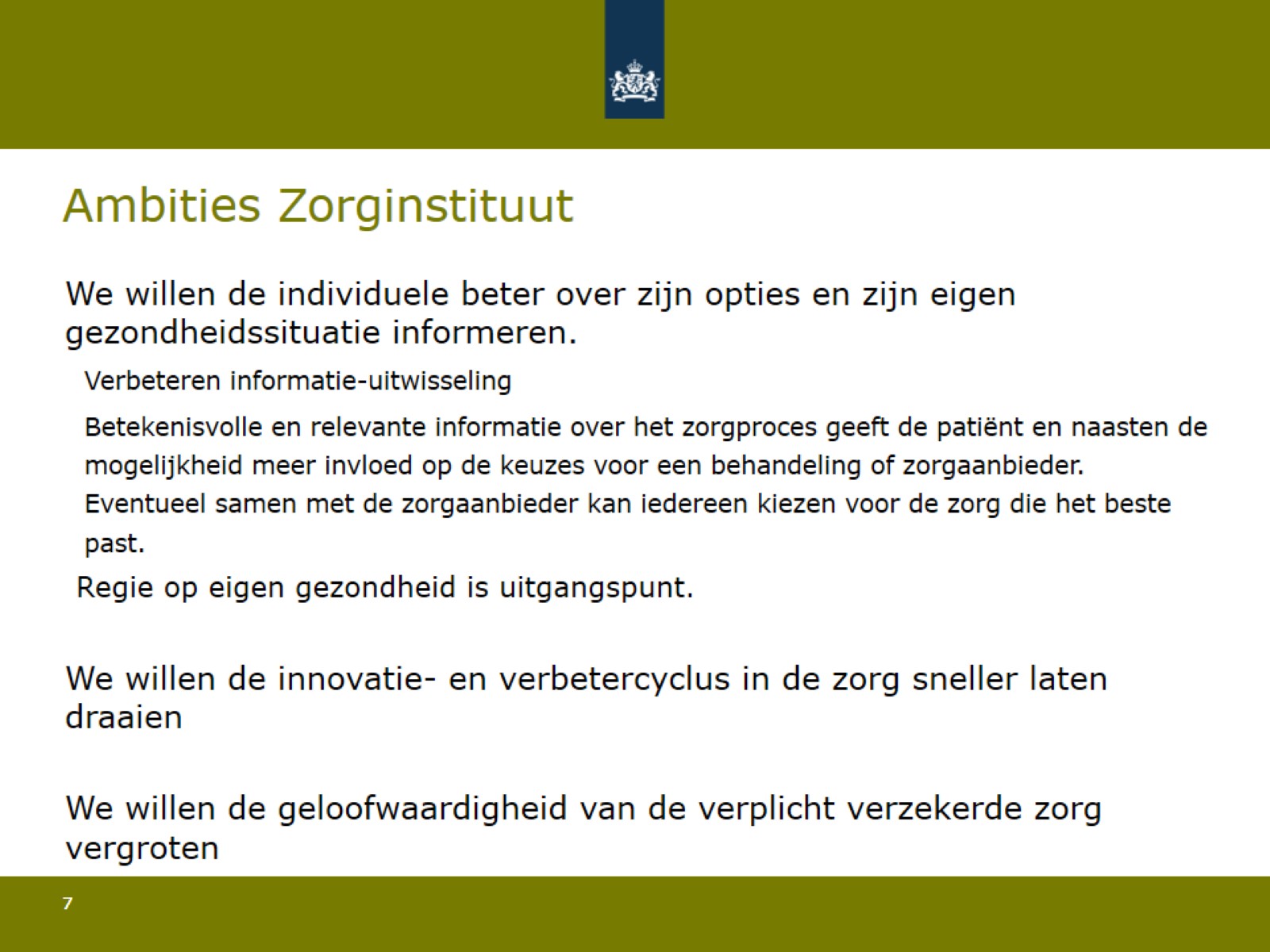 Ambities Zorginstituut
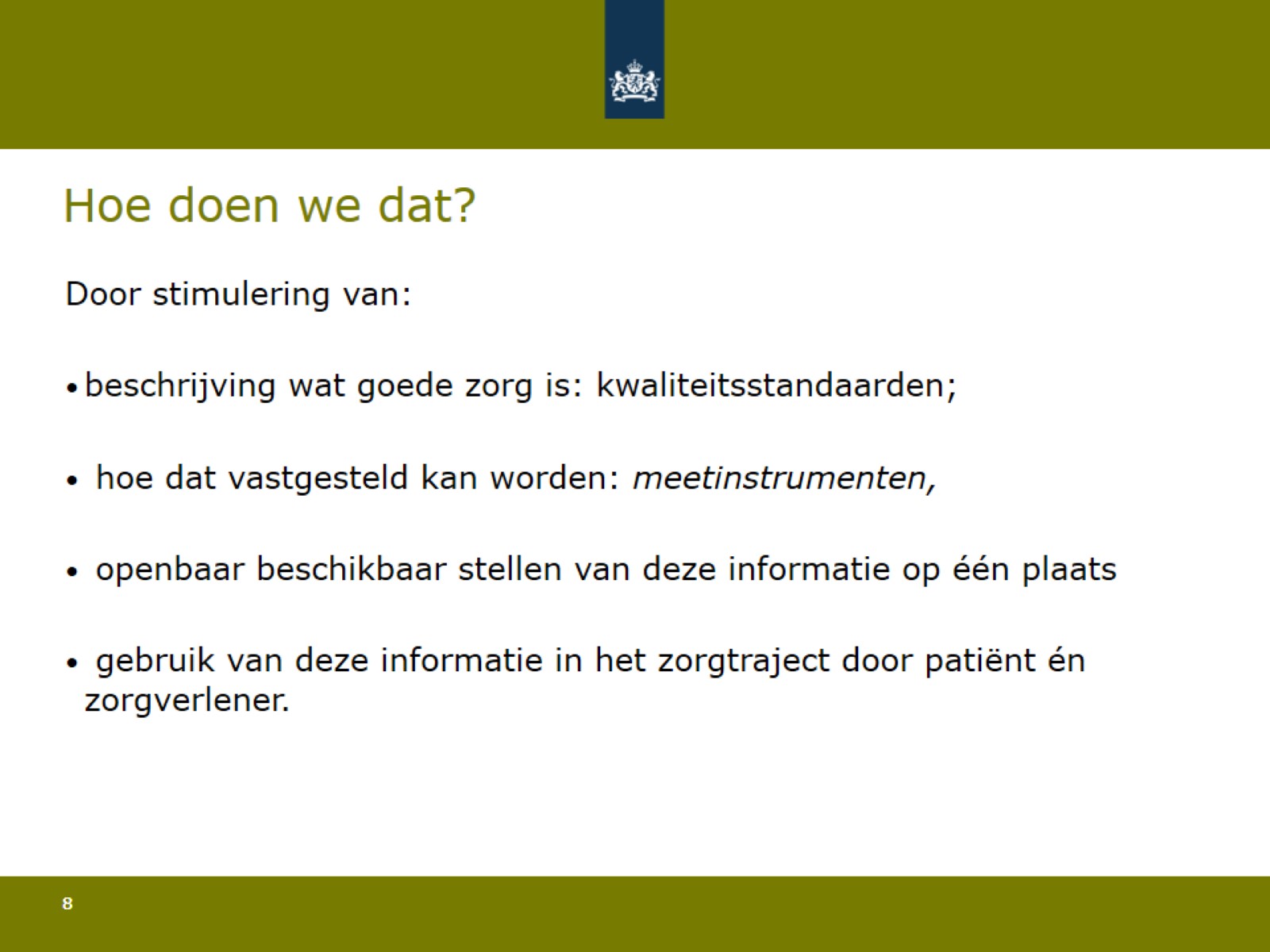 Hoe doen we dat?
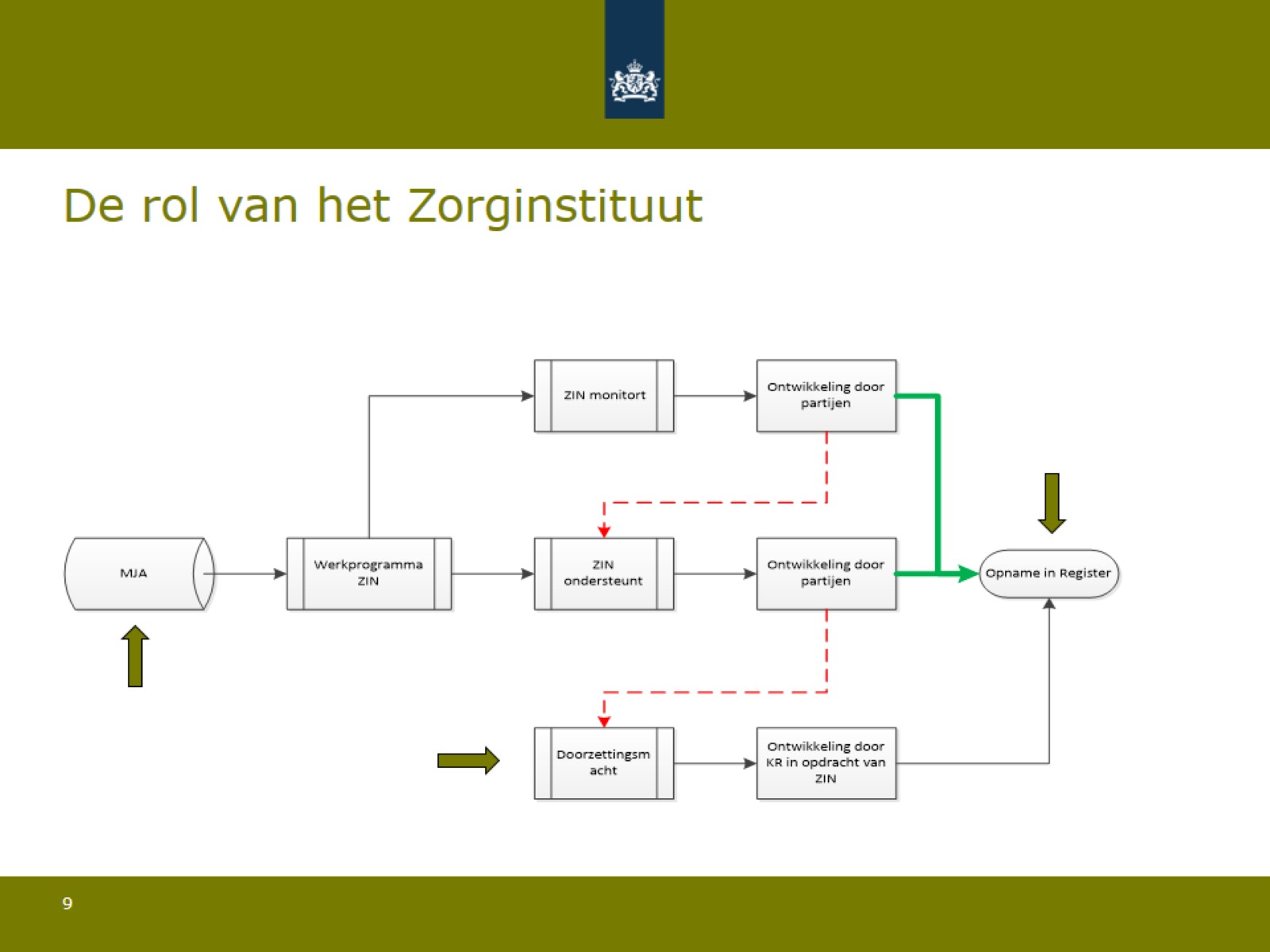 De rol van het Zorginstituut
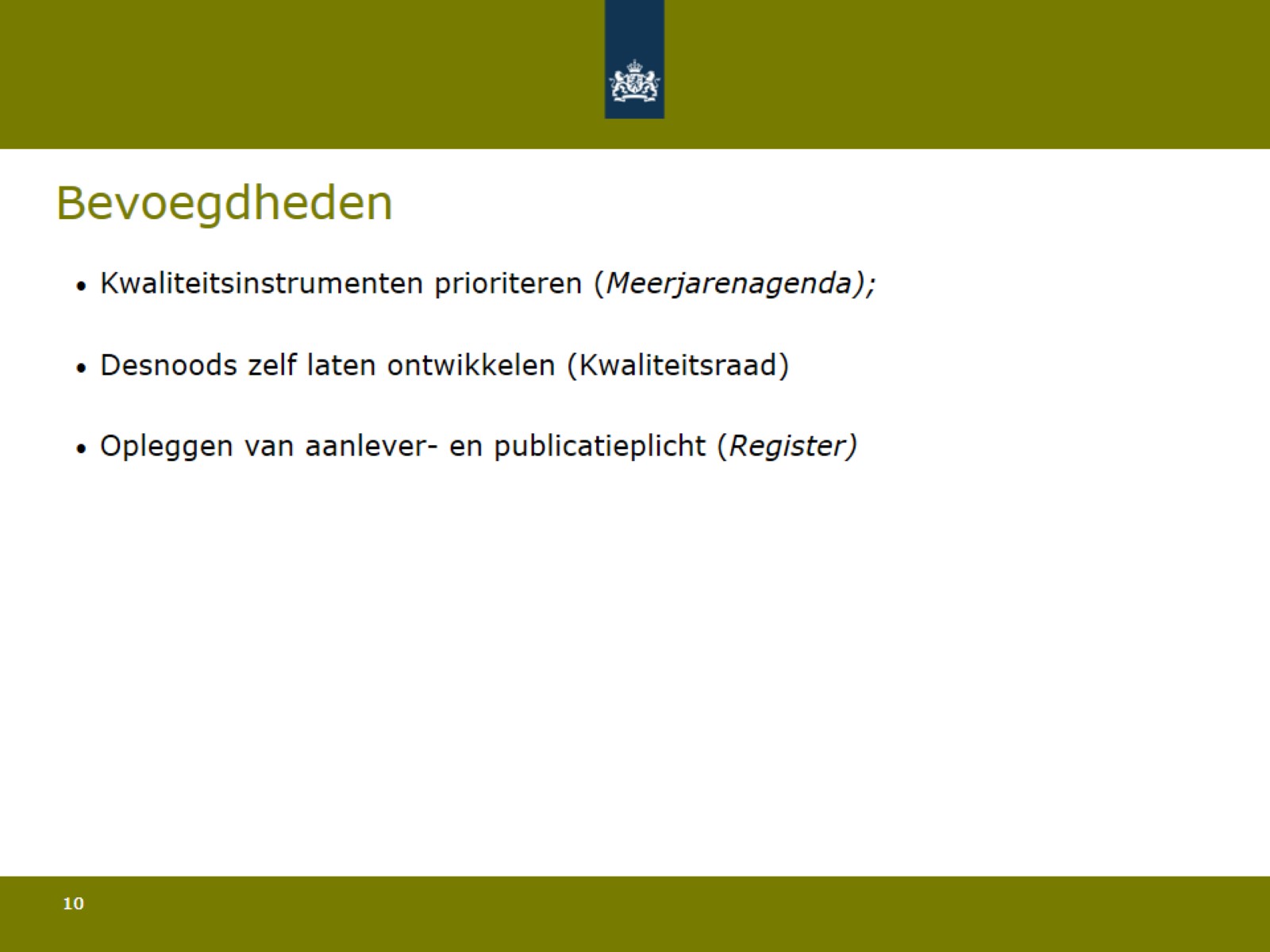 Bevoegdheden
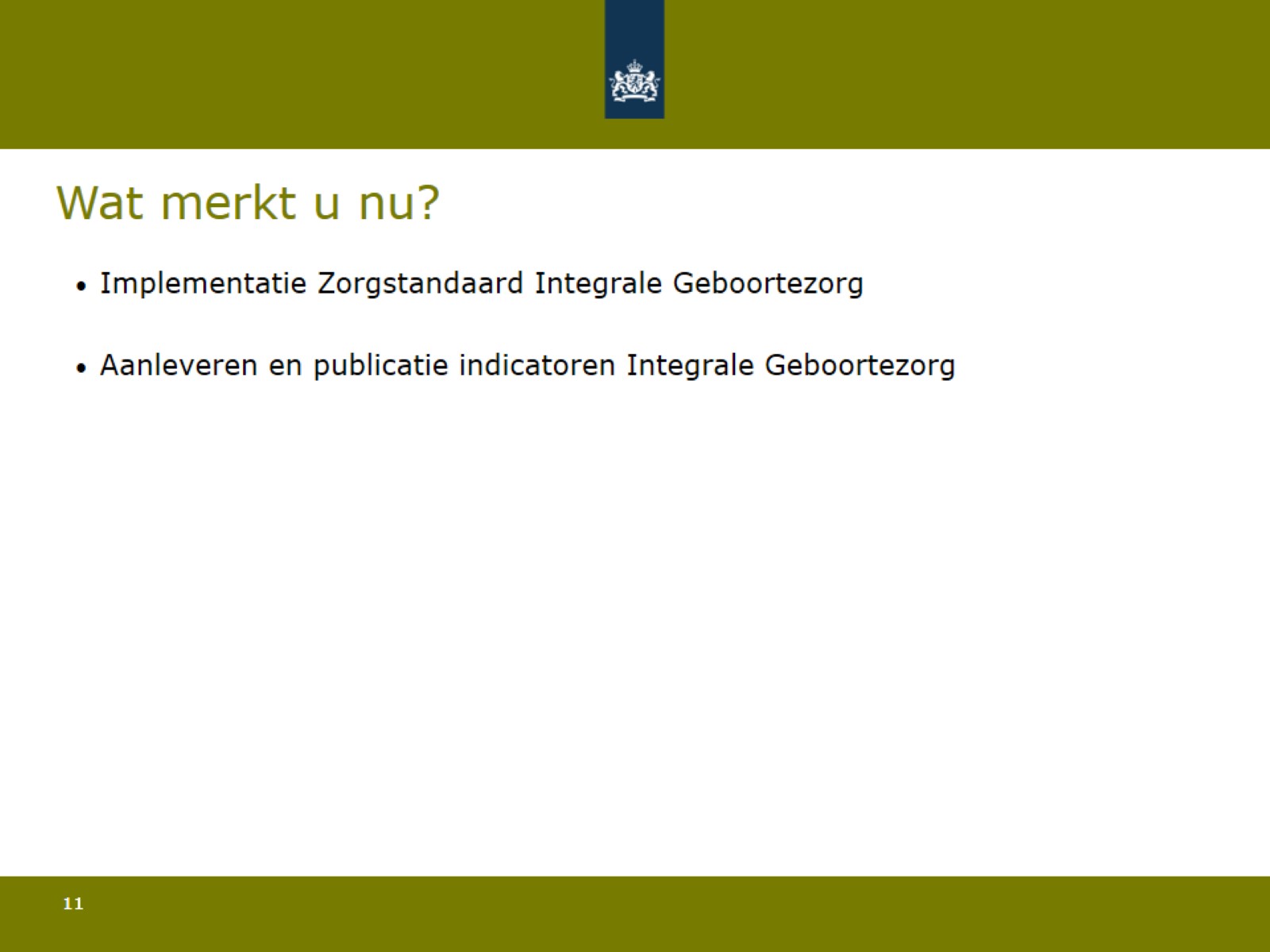 Wat merkt u nu?
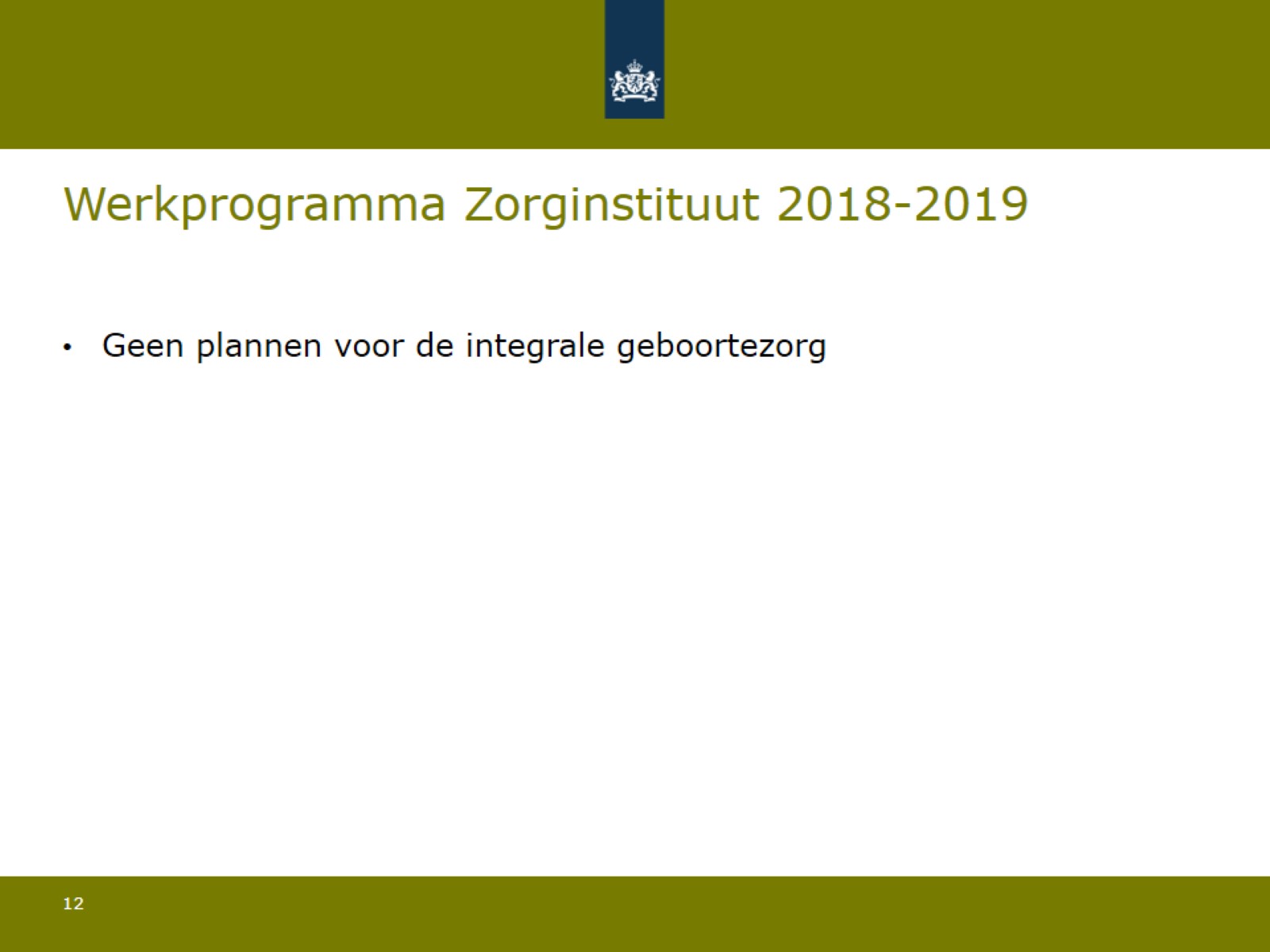 Werkprogramma Zorginstituut 2018-2019
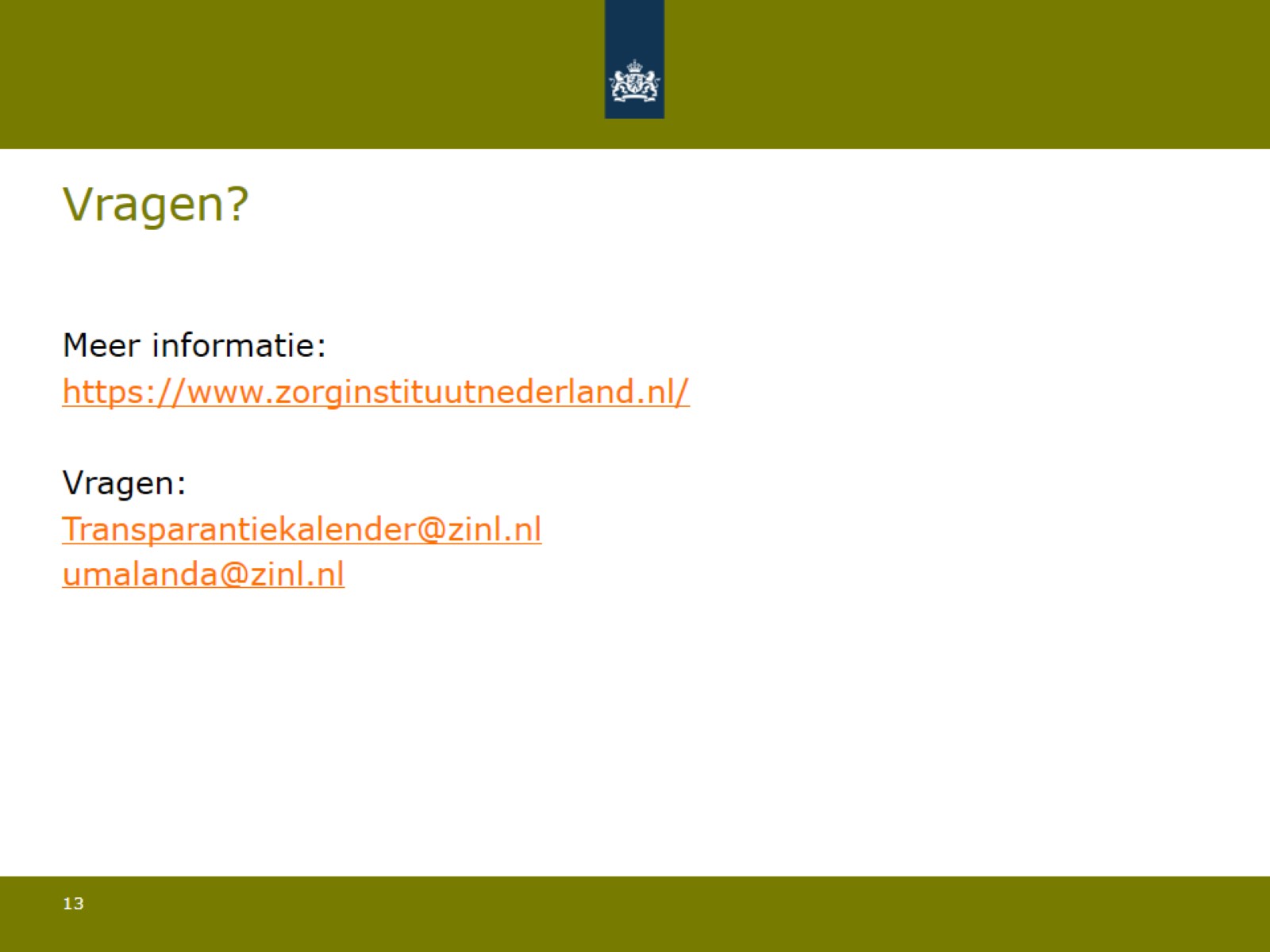 Vragen?